Разгадайте кроссворд «Строение цветка»
СОЦВЕТИЯ и ИХ МНОГООБРАЗИе.
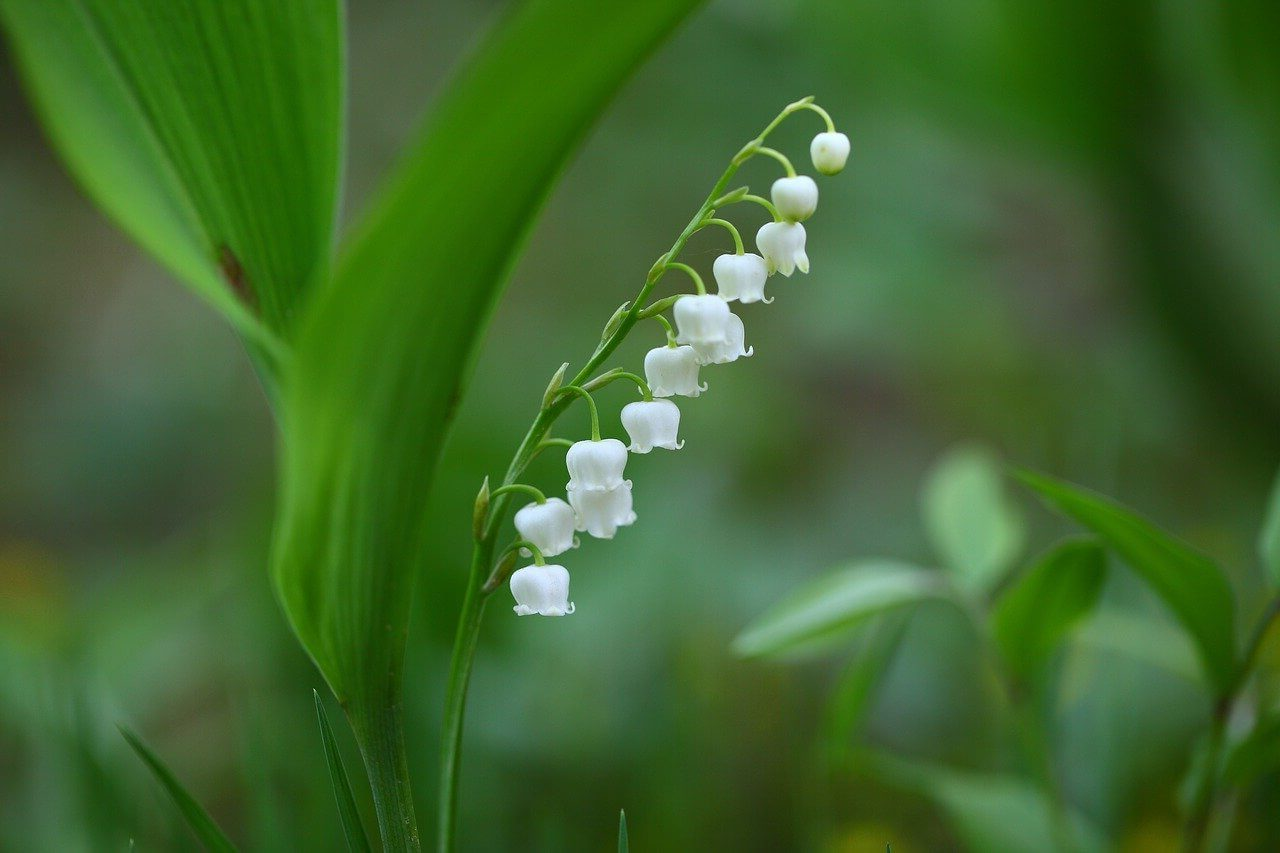 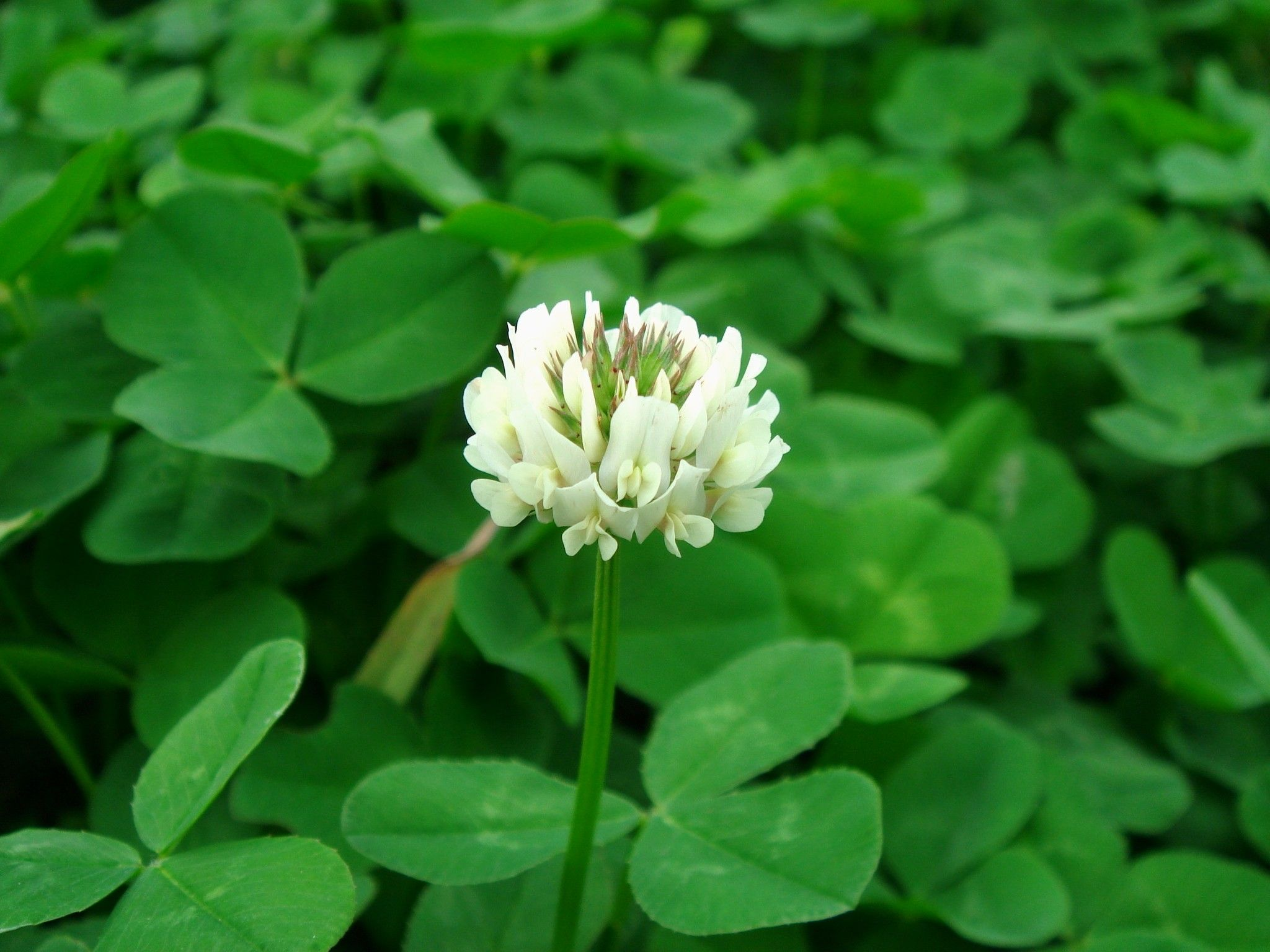 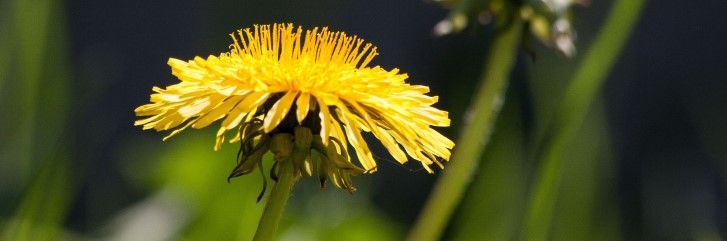 СоЦветие -  это группа цветков, расположенных близко один к другому в определенном порядке.
Направления  эволюции:
увеличения  числа цветков, 
уменьшение  размеров 
образование плотной группы.
Биологическая роль соцветий:
1)	способствуют большей вероятности опыления насекомыми и ветром;2)	соцветия делают цветки более заметными, нежели одиночные цветки среди листвы;3)	обеспечивают рассеивание пыльцы.
СОЦВЕТИЯ
СЛОЖНЫЕ
цветки расположены на боковых осях, отходящих от главной оси.
ПРОСТЫЕ
цветки расположены на главной оси.
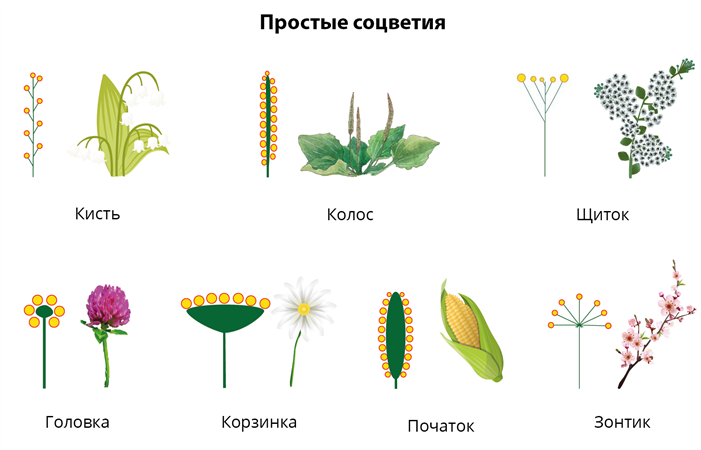 «Потягивание кошечки».
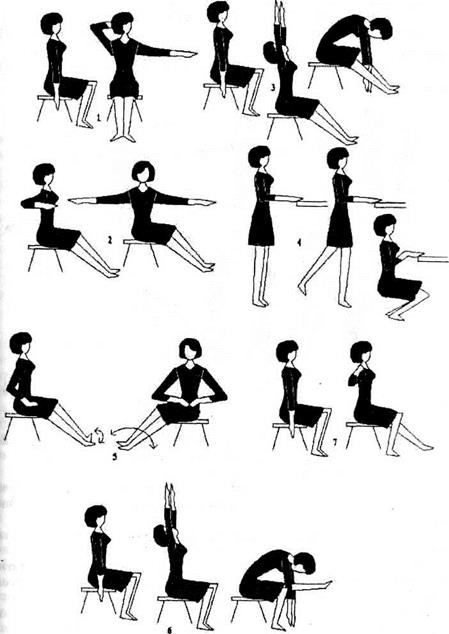 ИСХОДНОЕ ПОЛОЖЕНИЕ - СИДЯ НА СТУЛЕ ЗА ПАРТОЙ:
ПРОГНУТЬСЯ В ПОЯСНИЦЕ;
КИСТИ К ПЛЕЧАМ;
ВДОХ – ПОТЯНУТЬСЯ, РУКИ ВВЕРХ, КИСТИ РАССЛАБЛЕНЫ;
ВЫДОХ - КИСТИ К ПЛЕЧАМ, ЛОКТИ СВЕСТИ ВПЕРЕД.
ЛАБОРАТОРНАЯ РАБОТА
Рассмотрите предложенные соцветия. Обратите внимание на особенности строения каждого соцветия.
Разделите соцветия на простые и сложные.
Заполните таблицу.
РЕФЛЕКСИЯ
Ребята, определите степень своих достижений на уроке и собрав соцветие выразите свое отношение к уроку, собрав соцветие
все понятно по теме.
требует доработки.
ничего не понял.